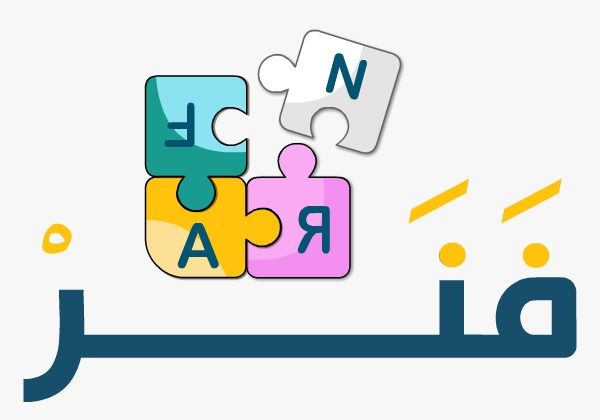 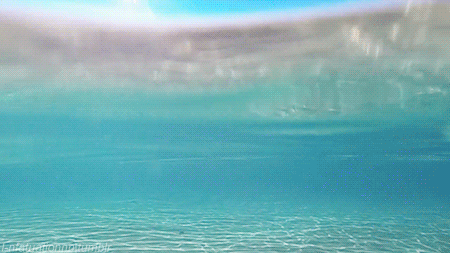 عنوان الدرس
الوضوء
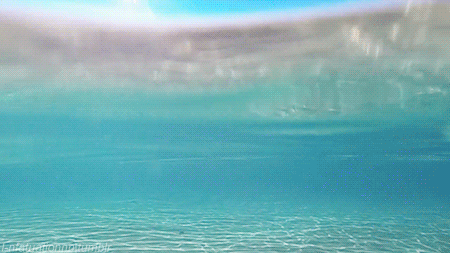 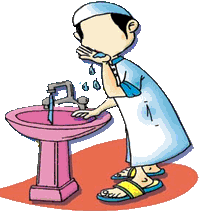 معنى الوضوء
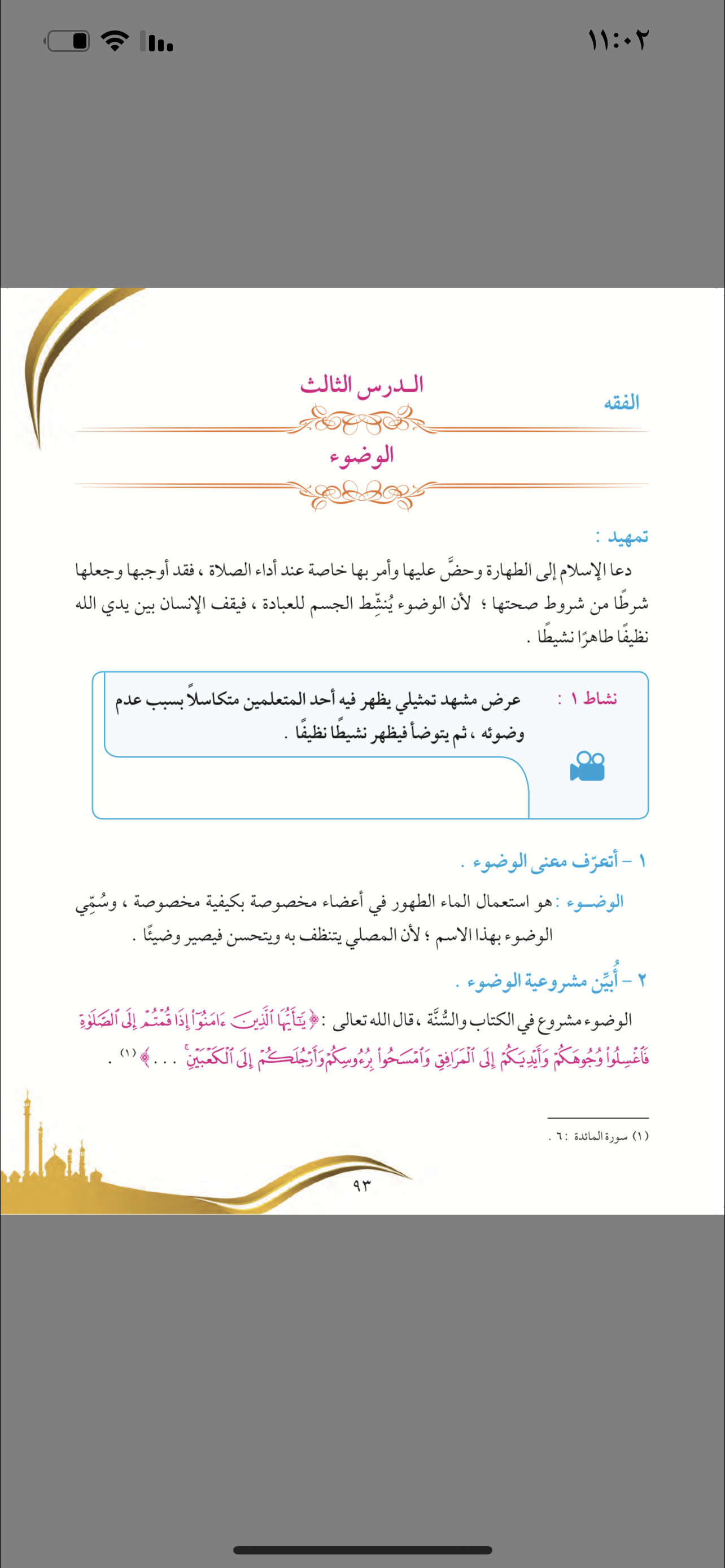 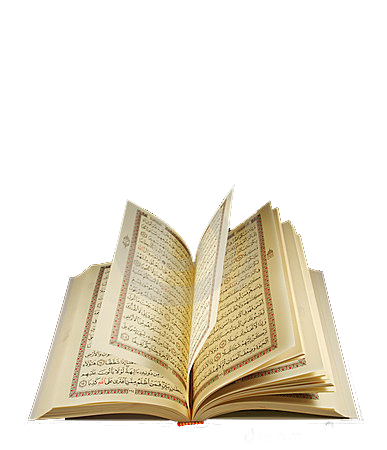 مشروعية الوضوء
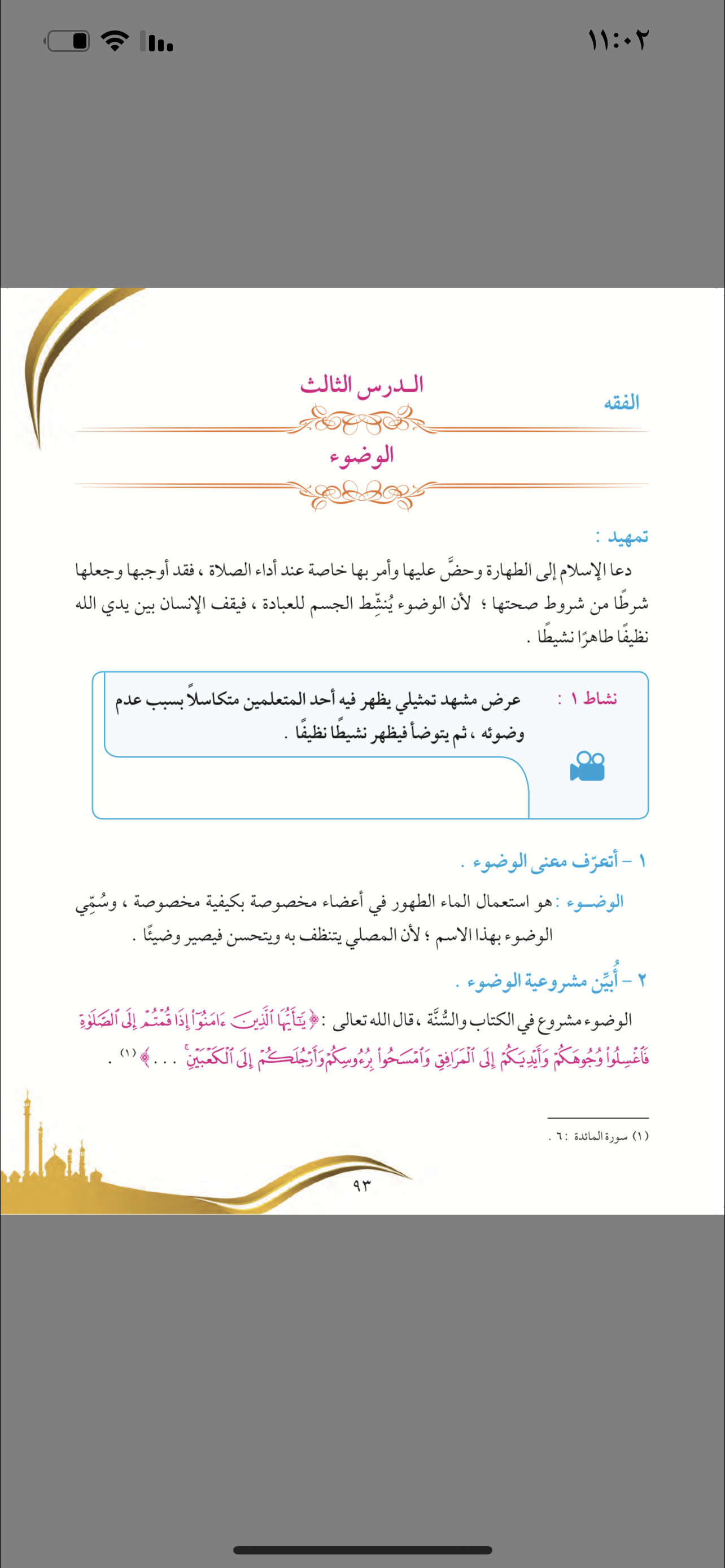 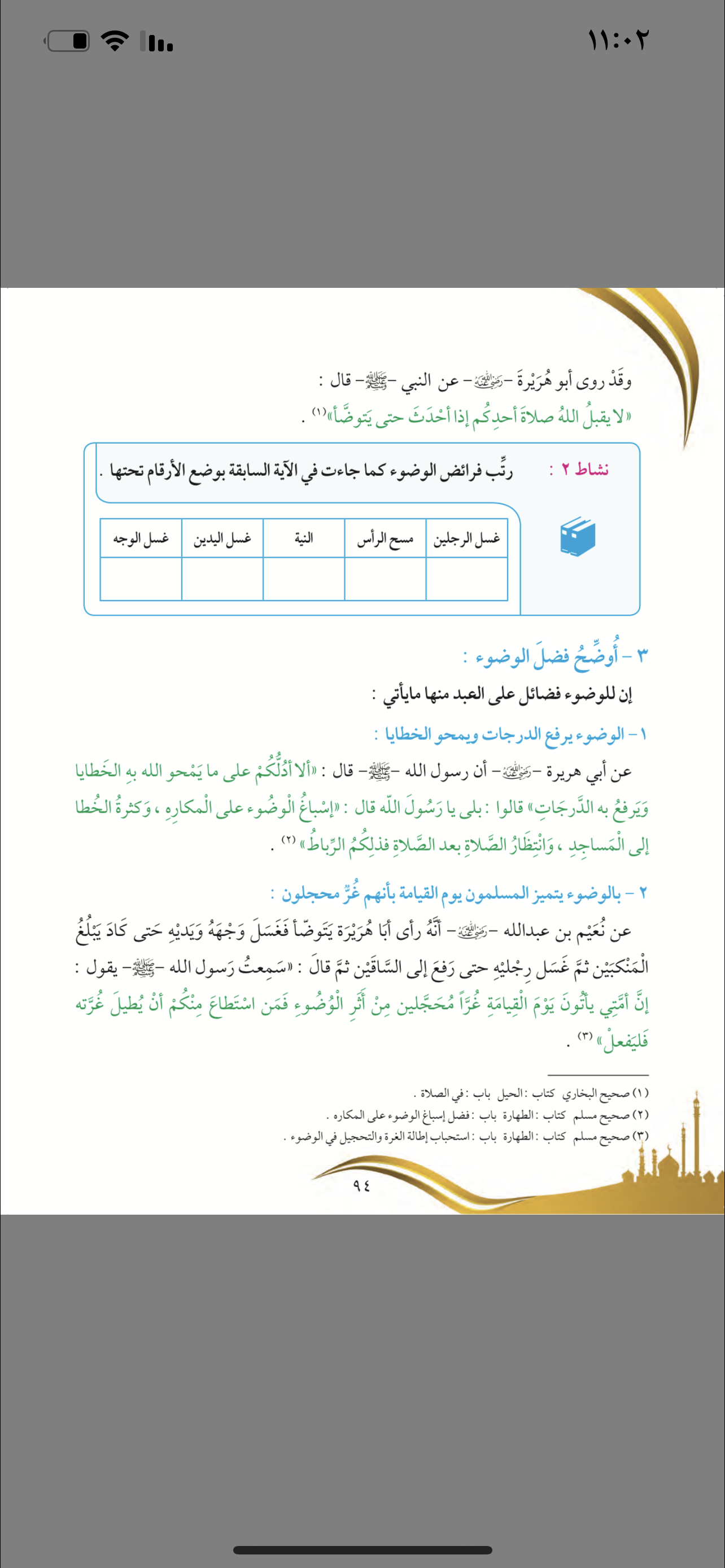 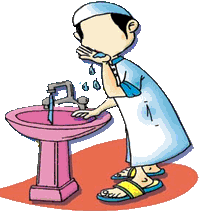 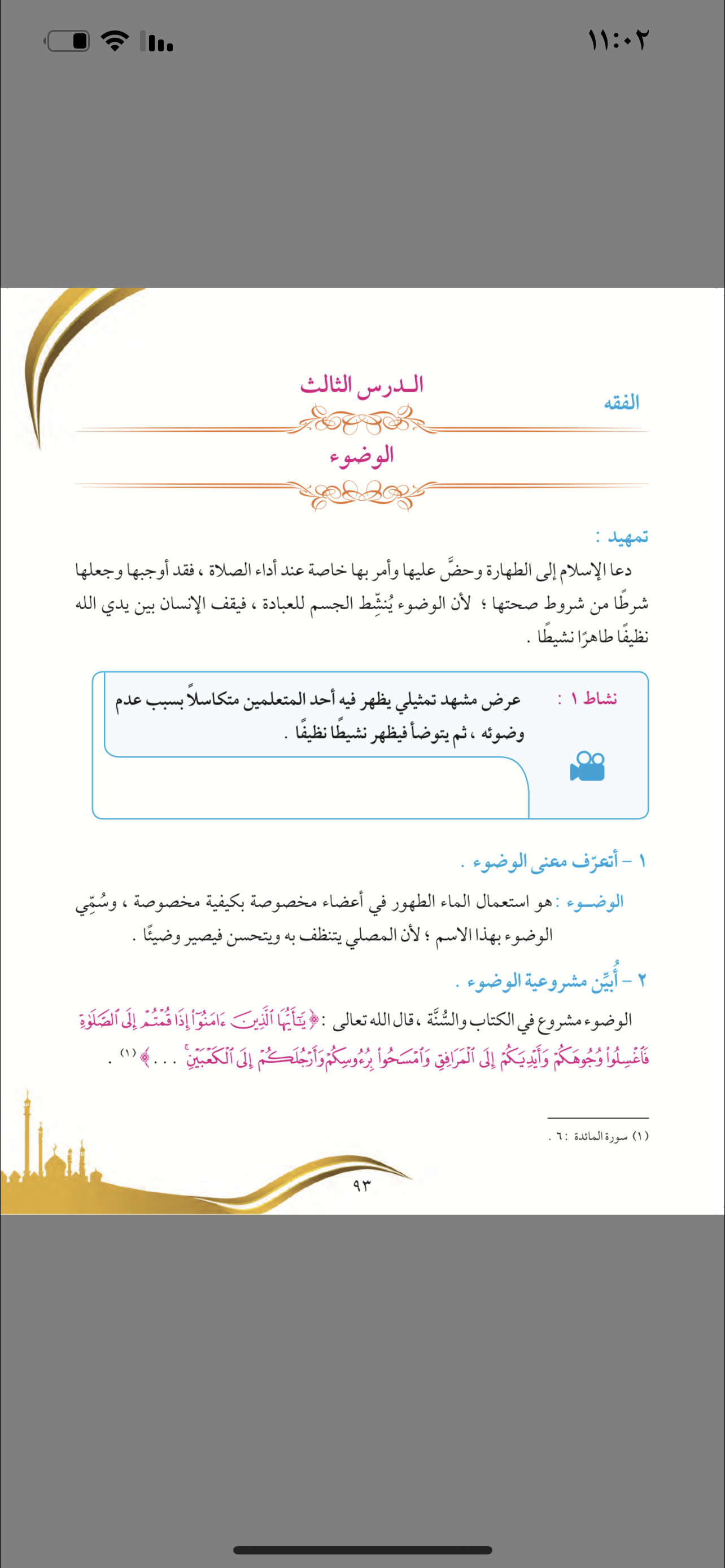 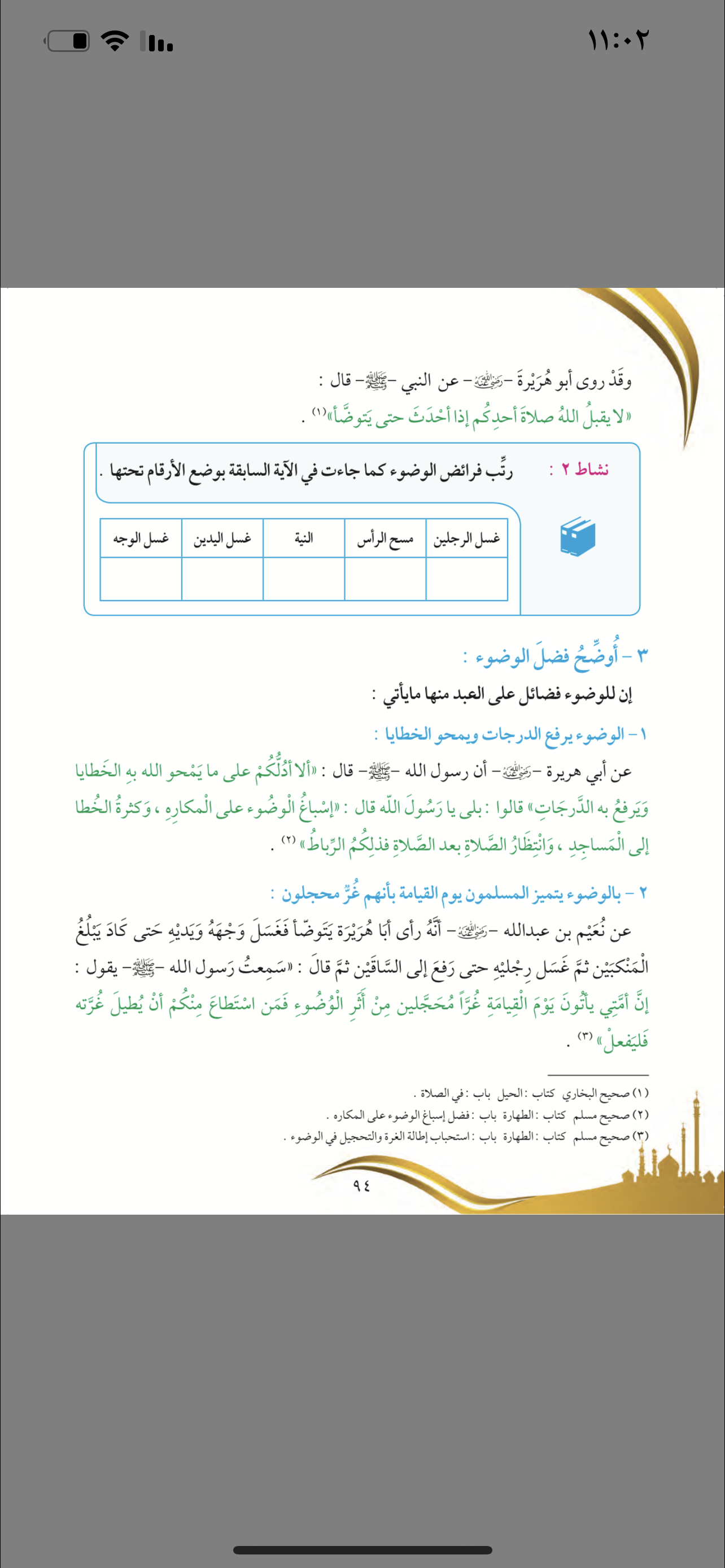 ٥      ٤     ١     ٣        ٢
نشاط ٢صـ٩٤
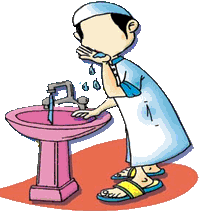 فضل الوضوء
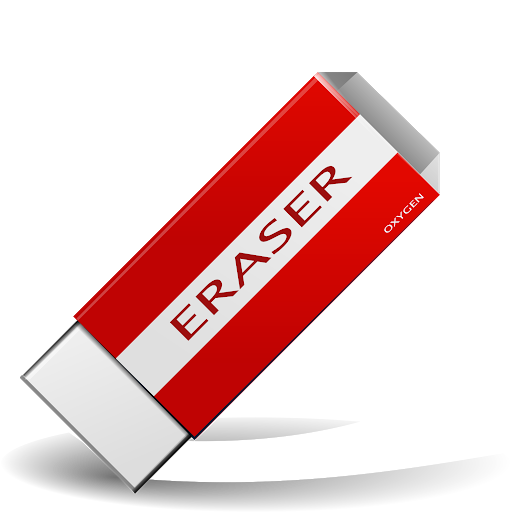 ١
الوضوء يرفع الدرجات ويمحو الخطايا
٢
بالوضوء يتميز المسلمون يوم القيامة بأنهم غر محجلون
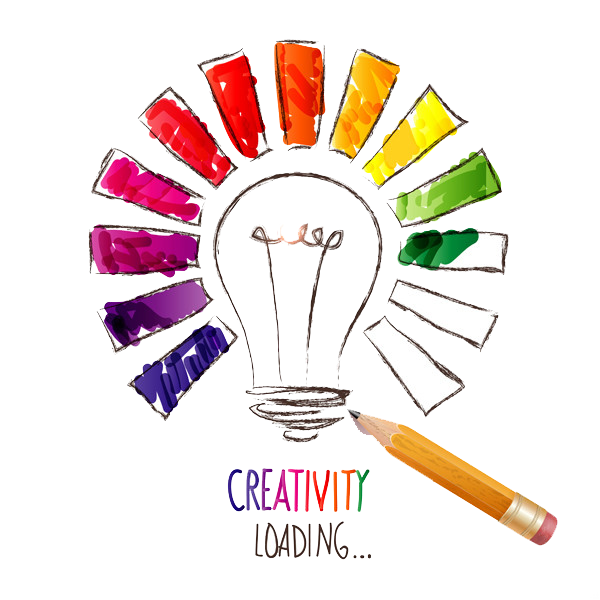 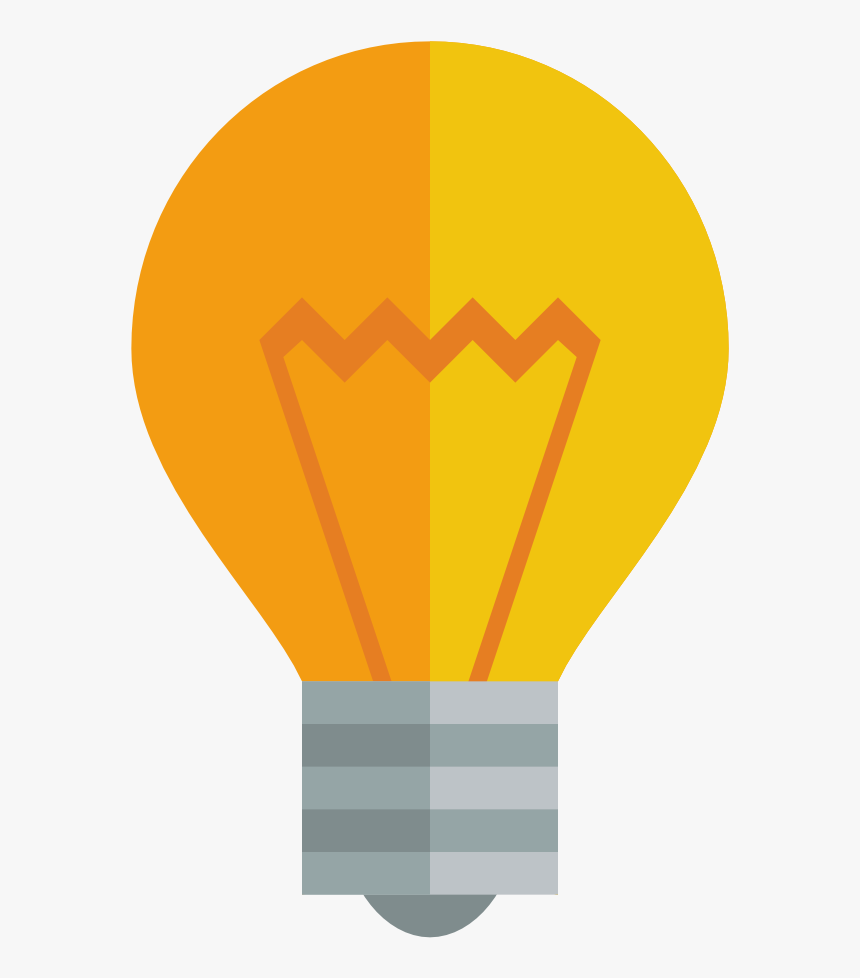 تمرين
استنتجي من الأحرف المبعثرة كلمة لها علاقة بالدرس :
هـ
ر
ا
ا
ط
ة
الطهارة
ل
استنتجي من الأحرف المبعثرة كلمة لها علاقة بالدرس :
ض
ر
ا
ا
ئ
ف
الفرائض
ل
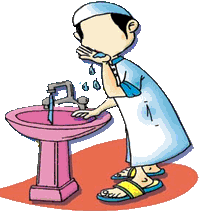 فرائض الوضوء
يقصد بفرائض الوضوء التي لا يصح الوضوء ولا يتم إلا بها .
فرائض الوضوء
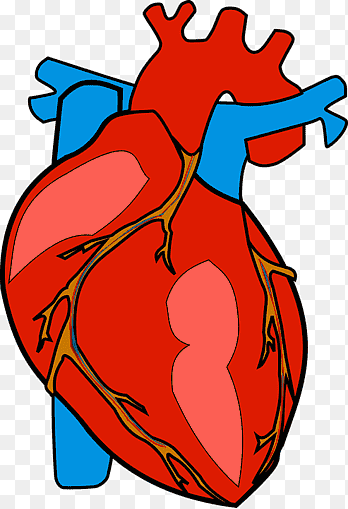 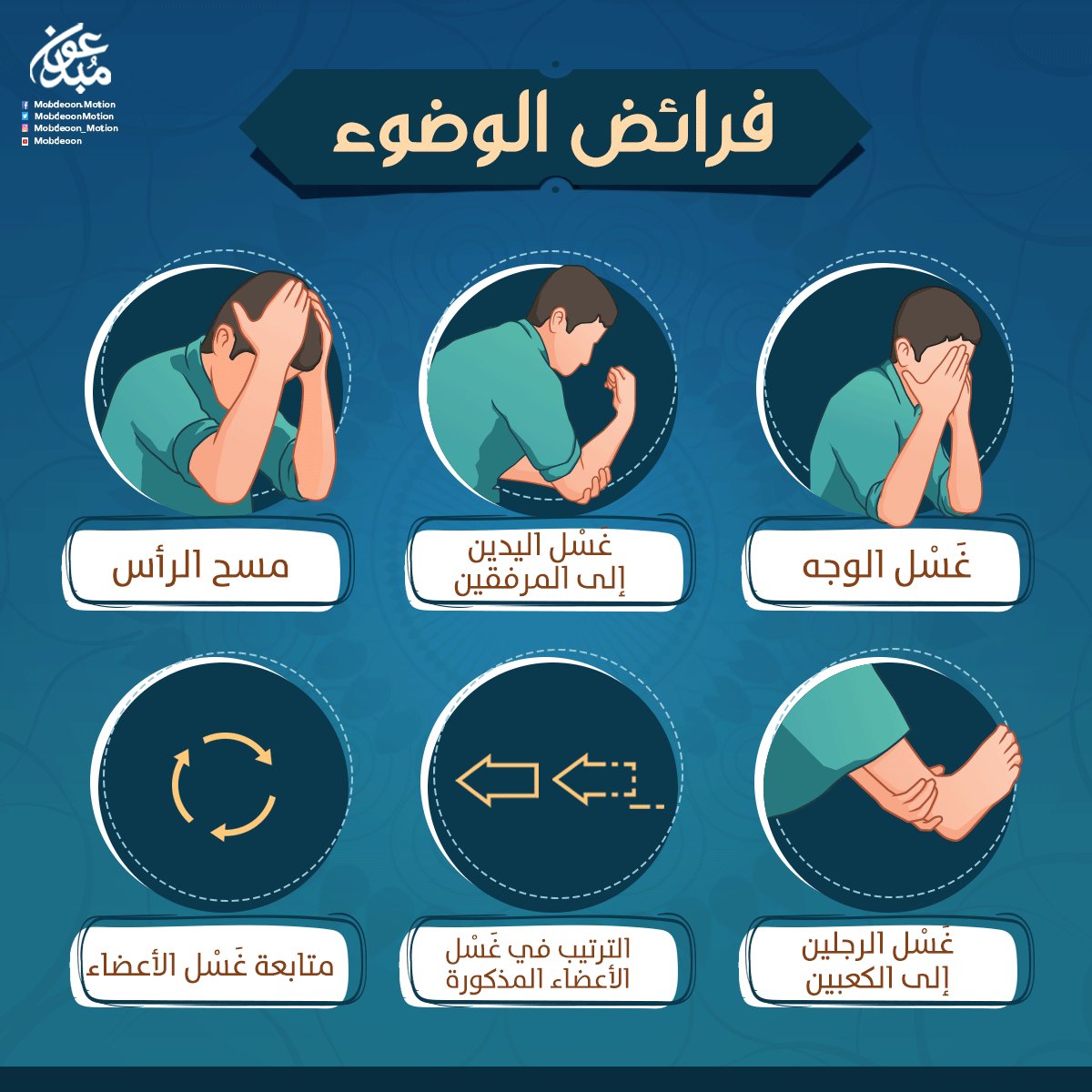 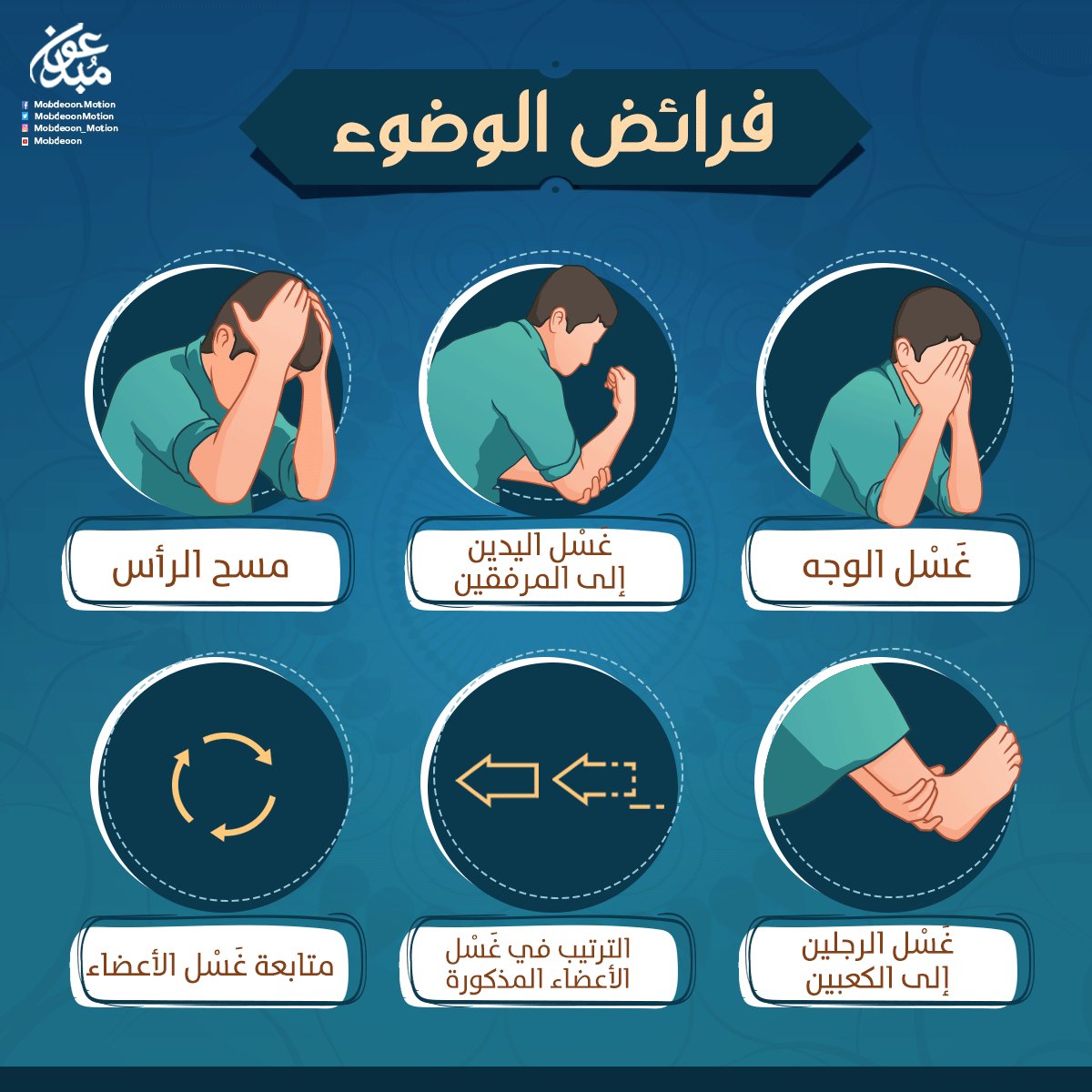 النية
فرائض الوضوء
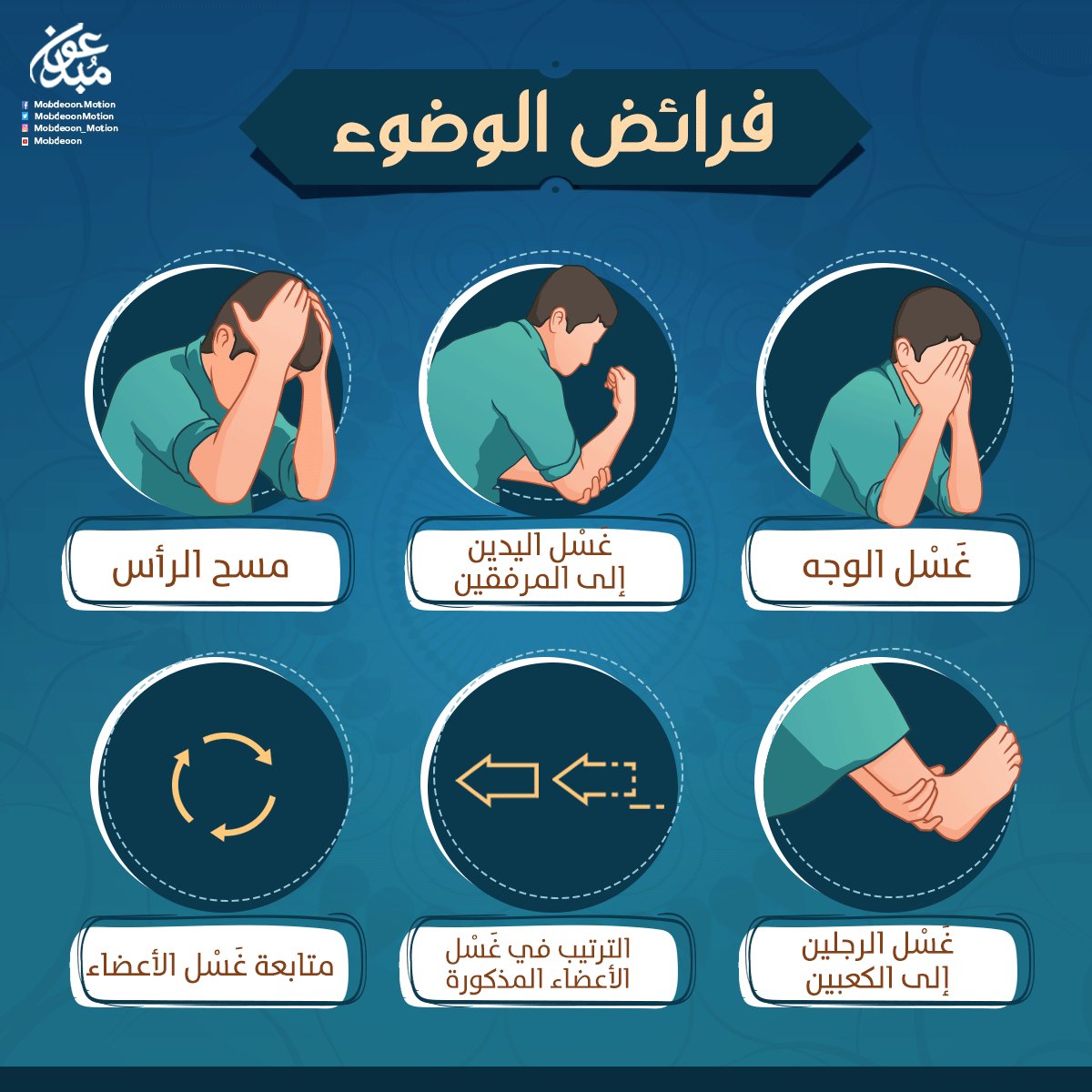 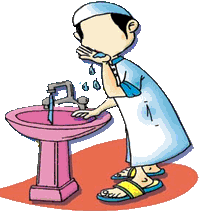 سنن الوضوء
يقصد بالسنن أي مافعله الرسول  ﷺ فمن أداها له أجر ومن تركها لا يأثم ولا يعاقب على تركها
سنن الوضوء
التسمية في أوله
غسل الكفين ثلاثاً في أول الوضوء
السواك
المضمضة
الاستنشاق
مسح الاذنين ظاهراً وباطناً
التيامن
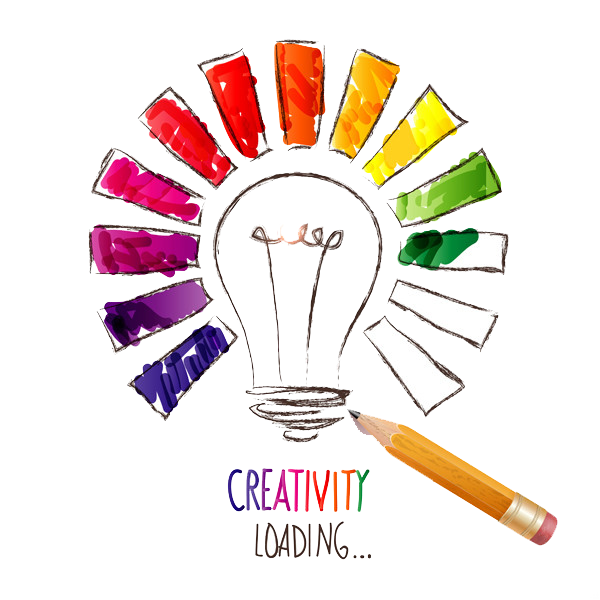 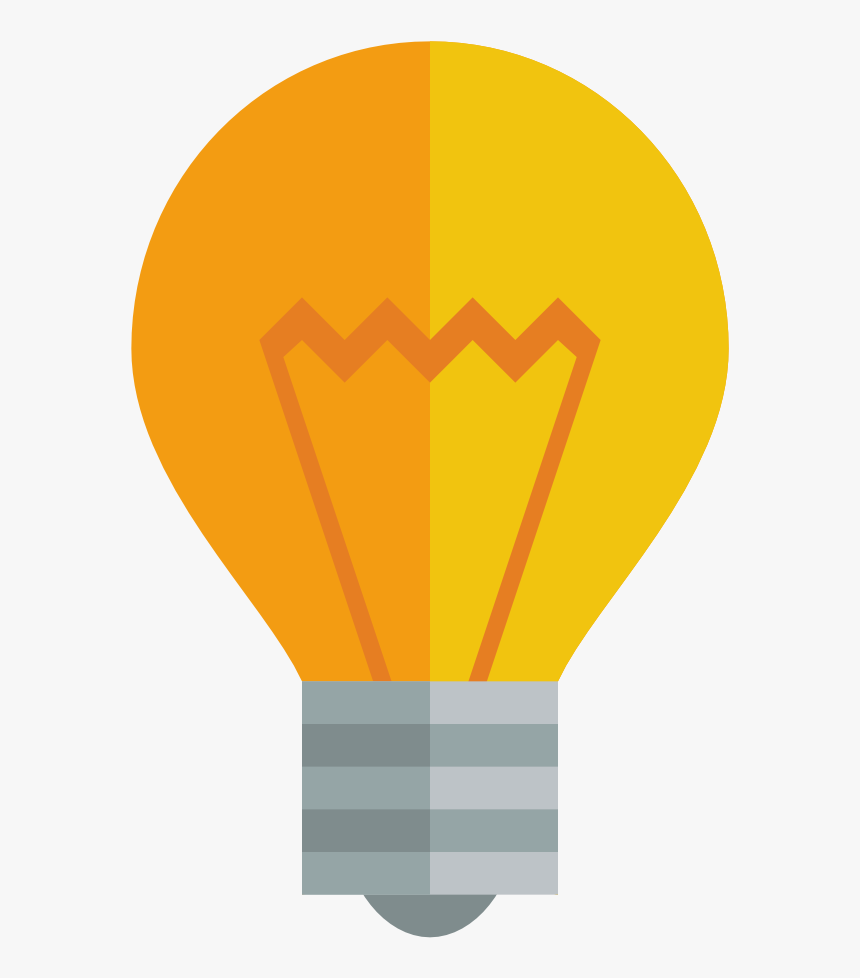 تمرين
استنتجي المختلف في كل خانة :
المضمضة

الترتيب

التسمية
مسح الرأس

التيامن

الاستنشاق
النية

غسل الوجه

السواك
الالتزام بالطهارة
القيمة :
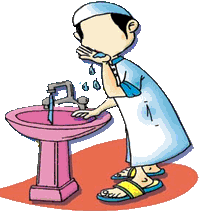 مظاهرها السلوكية :
ألتزم بفرائض الوضوء
أحرص على الطهارة
صـ٩٧